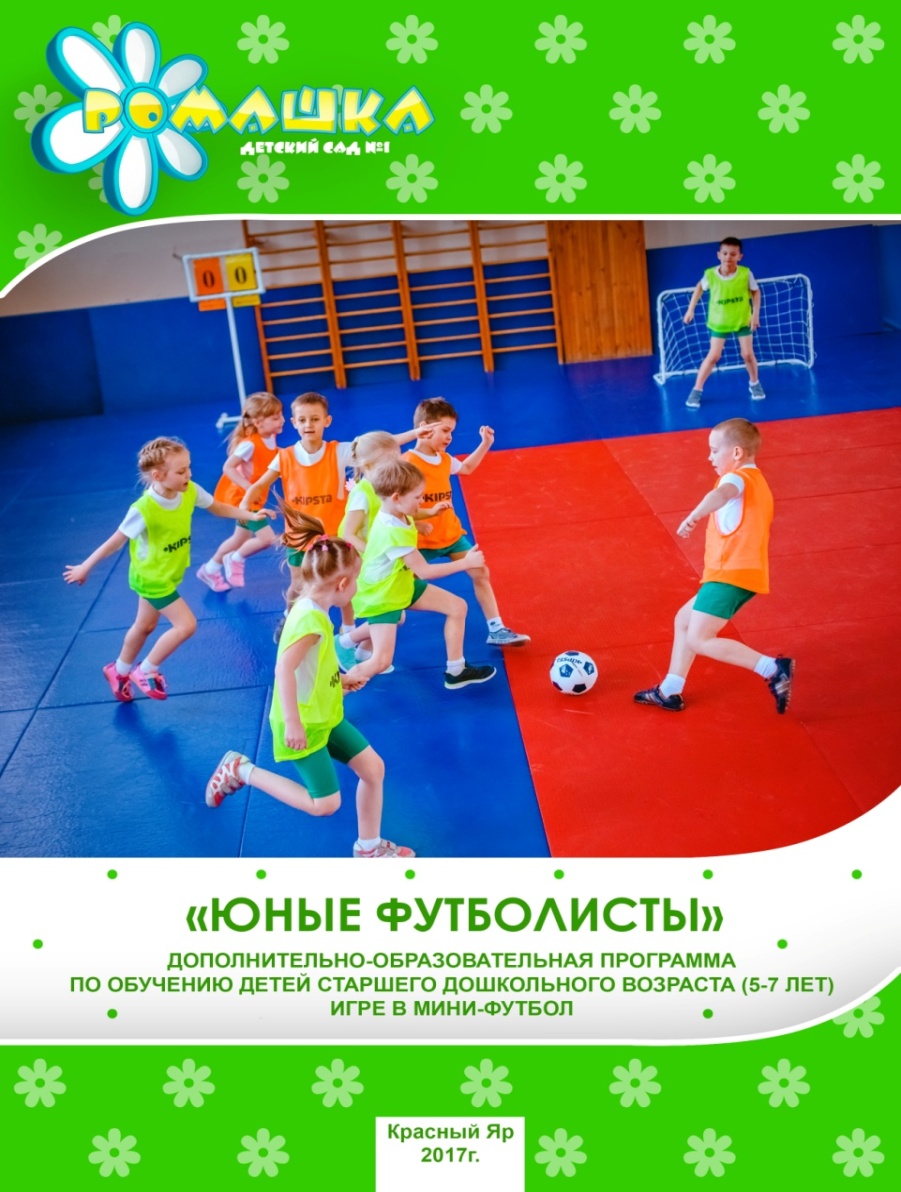 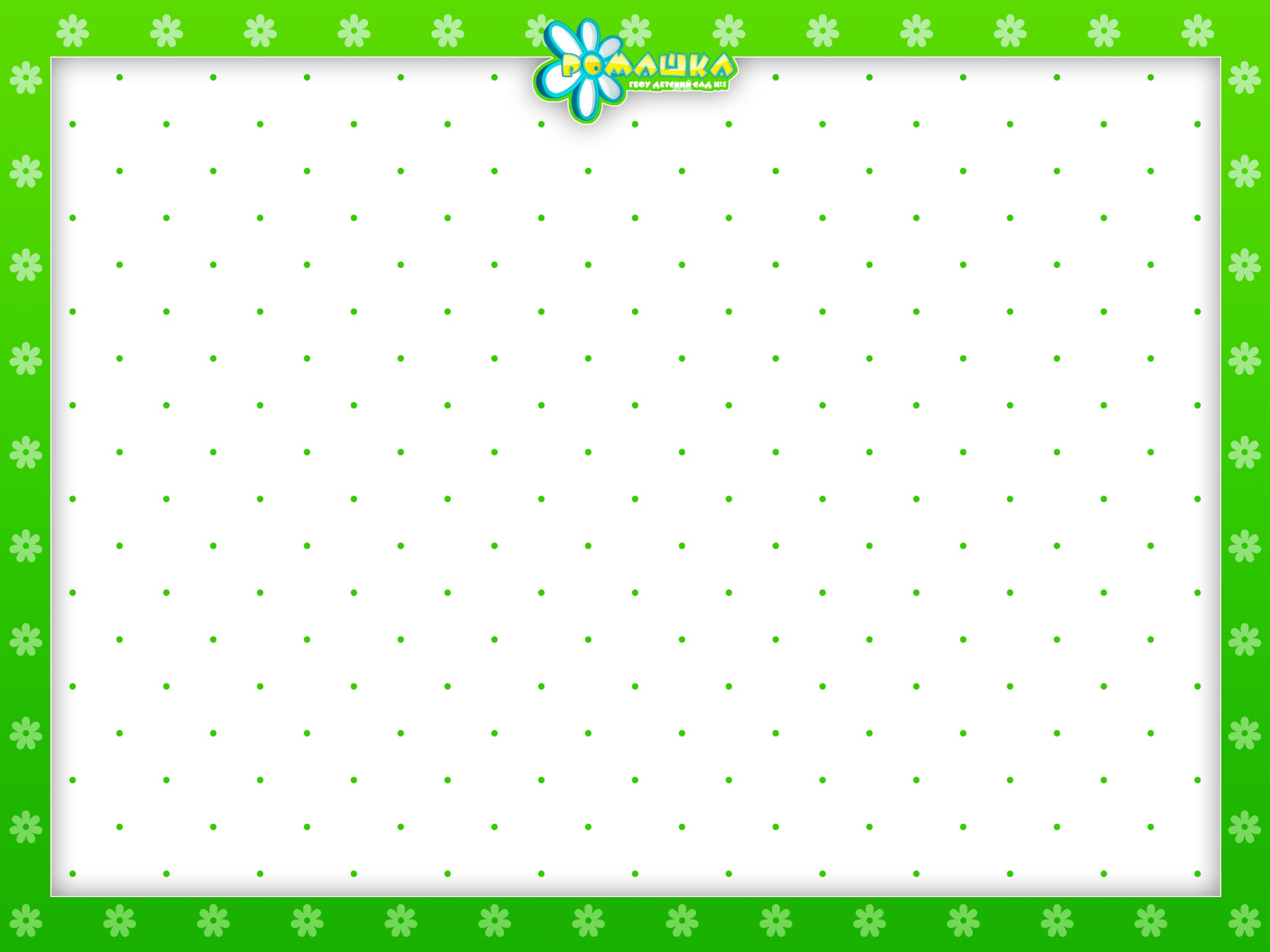 Мини - футбол как средство формирования предпосылок к здоровому образу жизни.
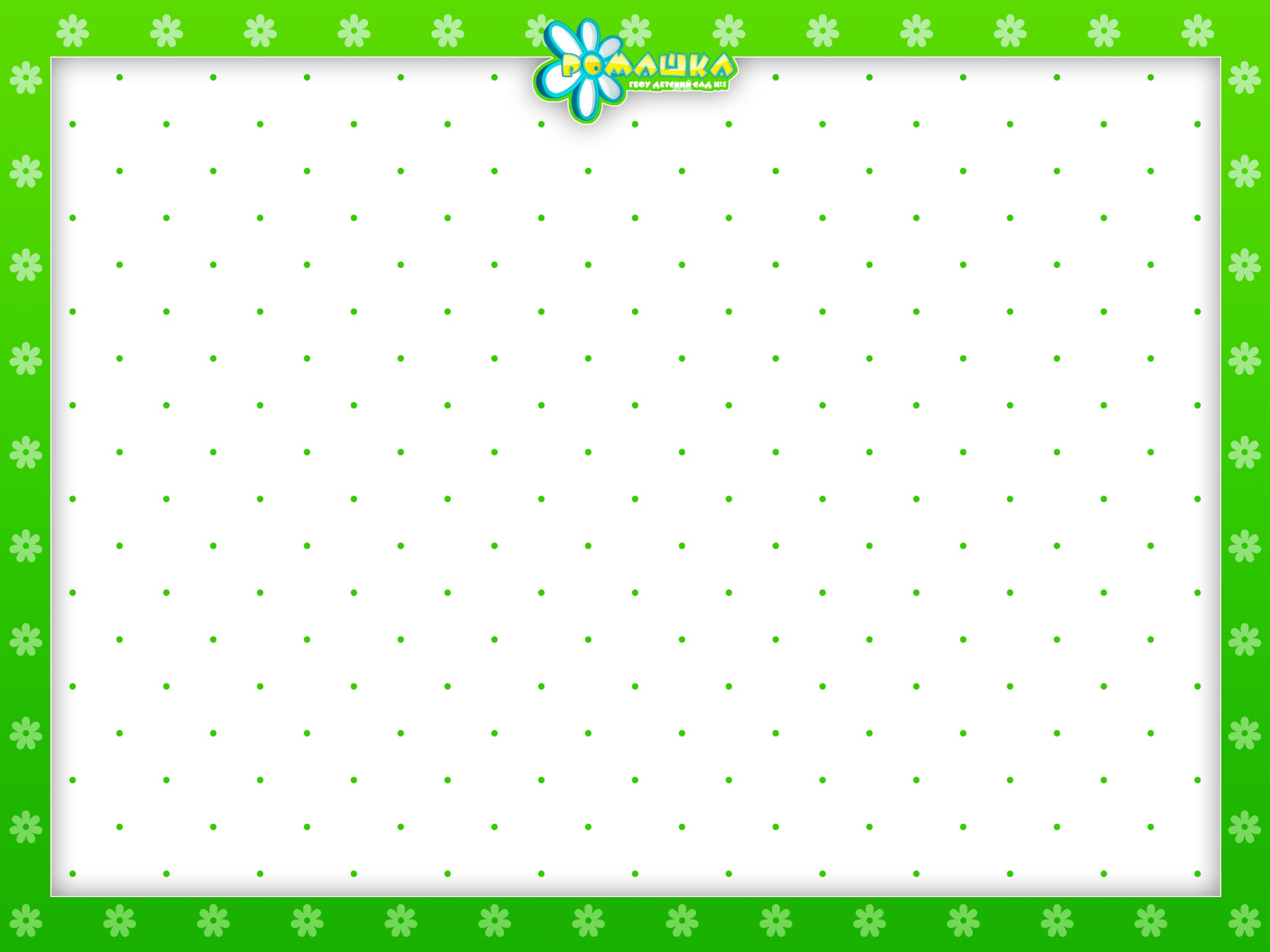 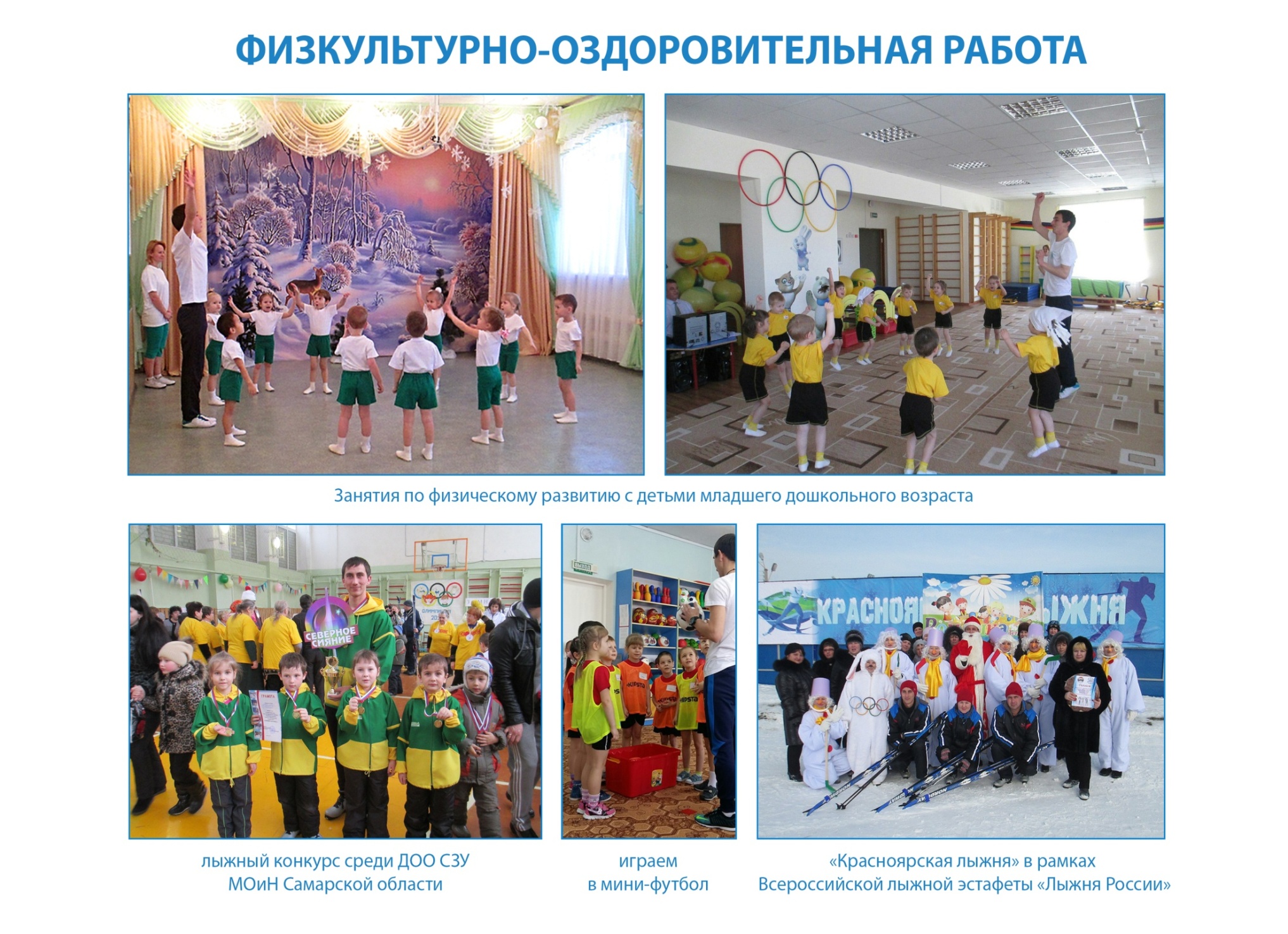 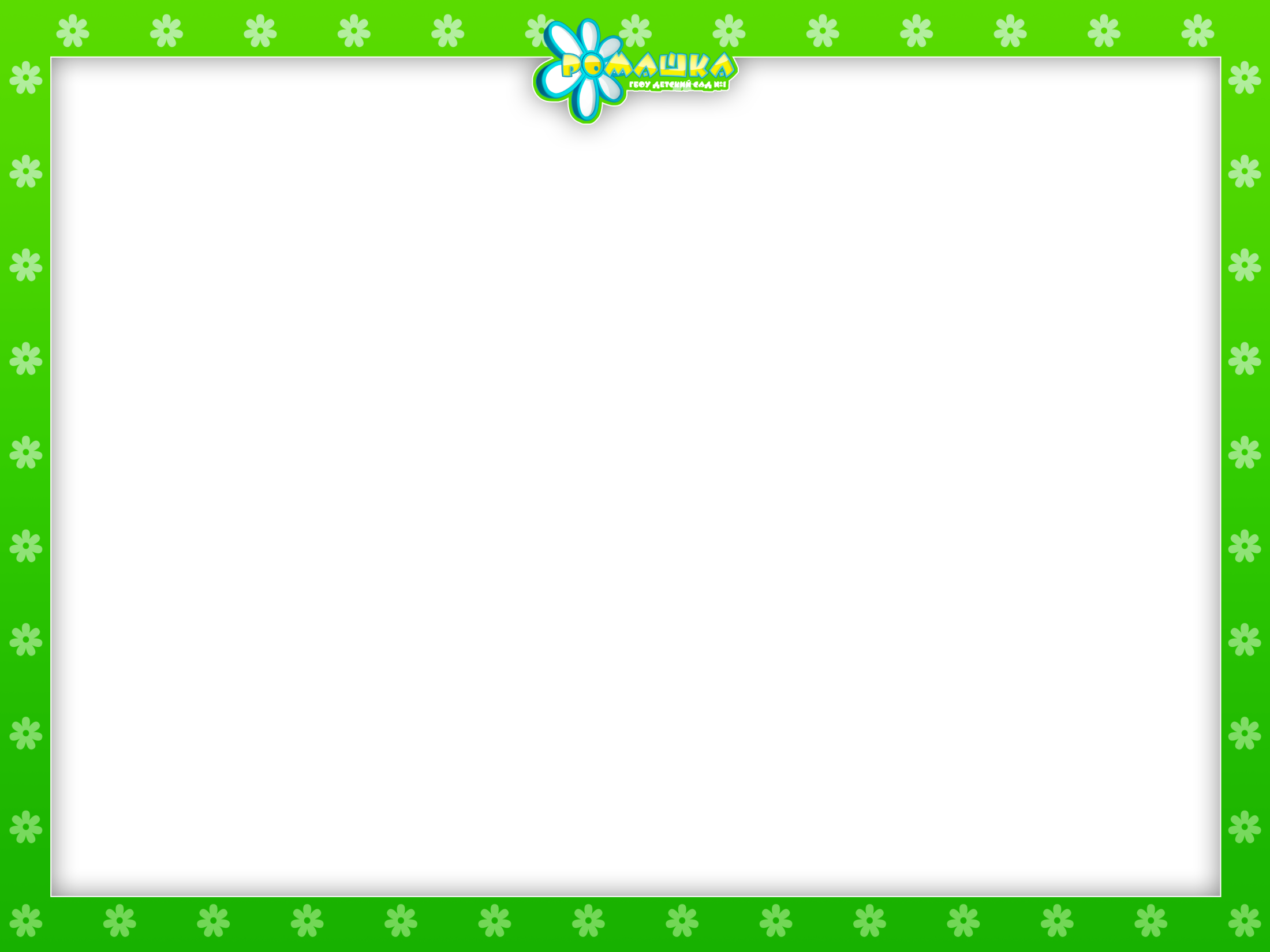 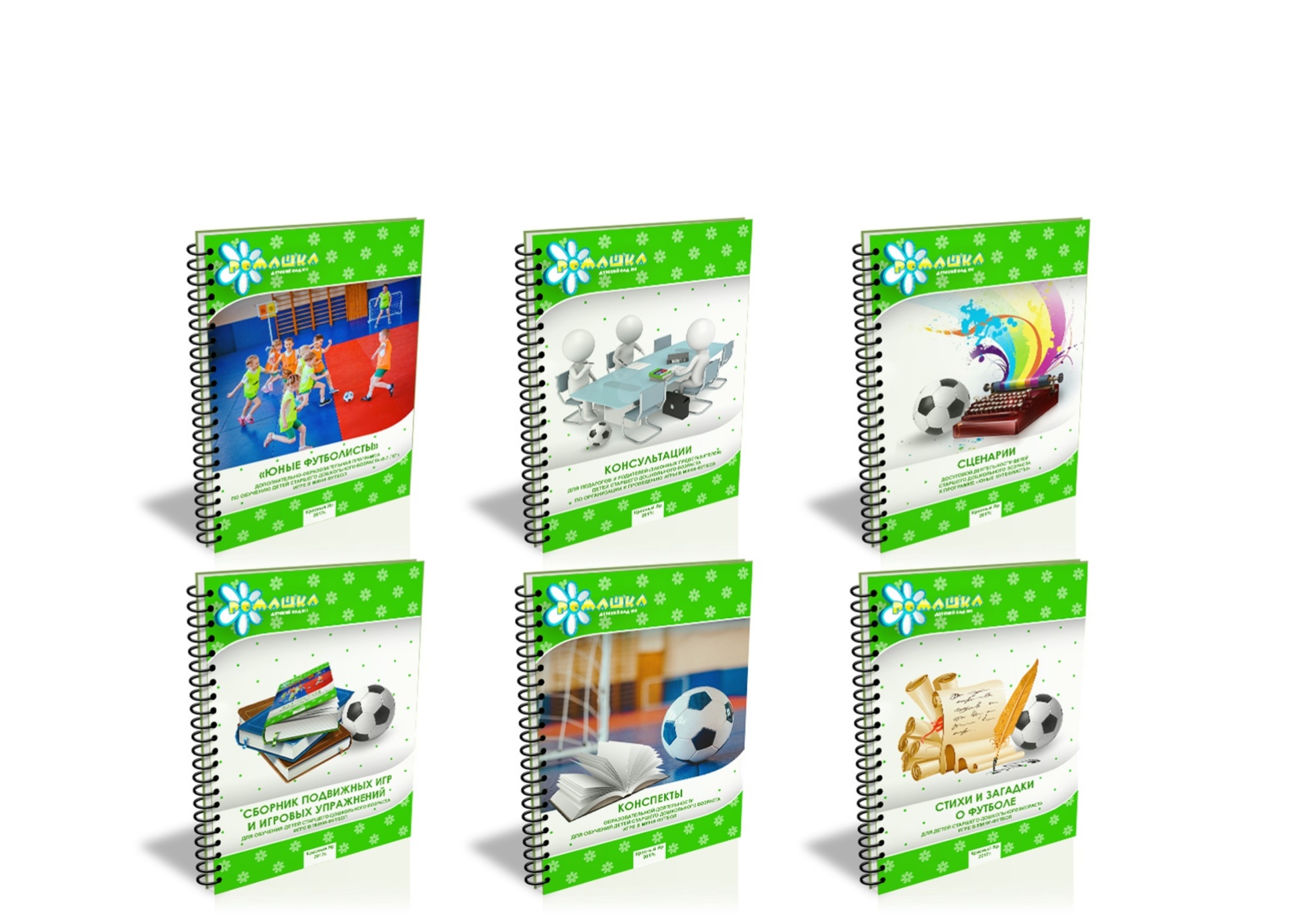 Программа для обучения детей старшего дошкольного возраста игре в мини - футбол «Юные футболисты»
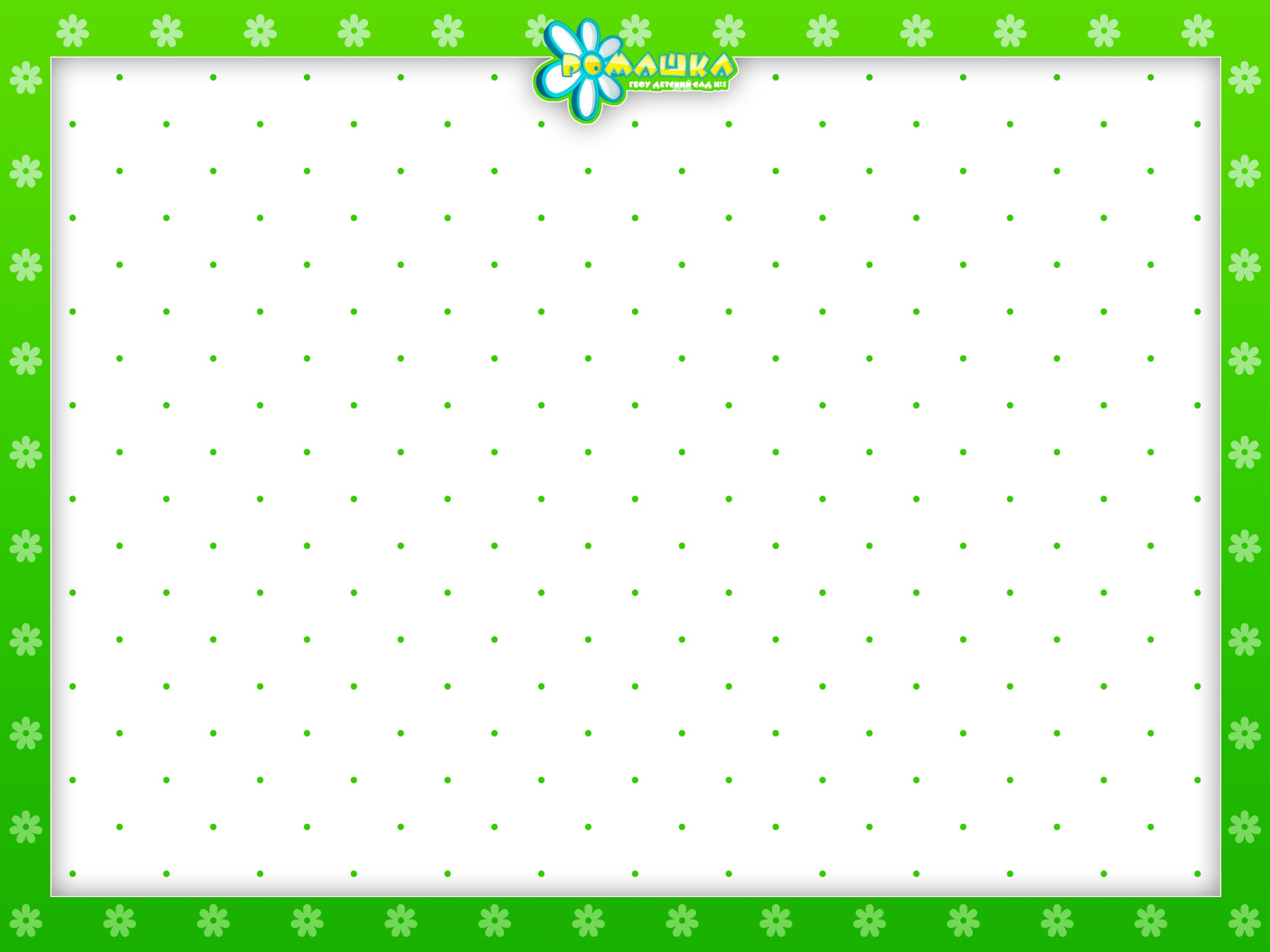 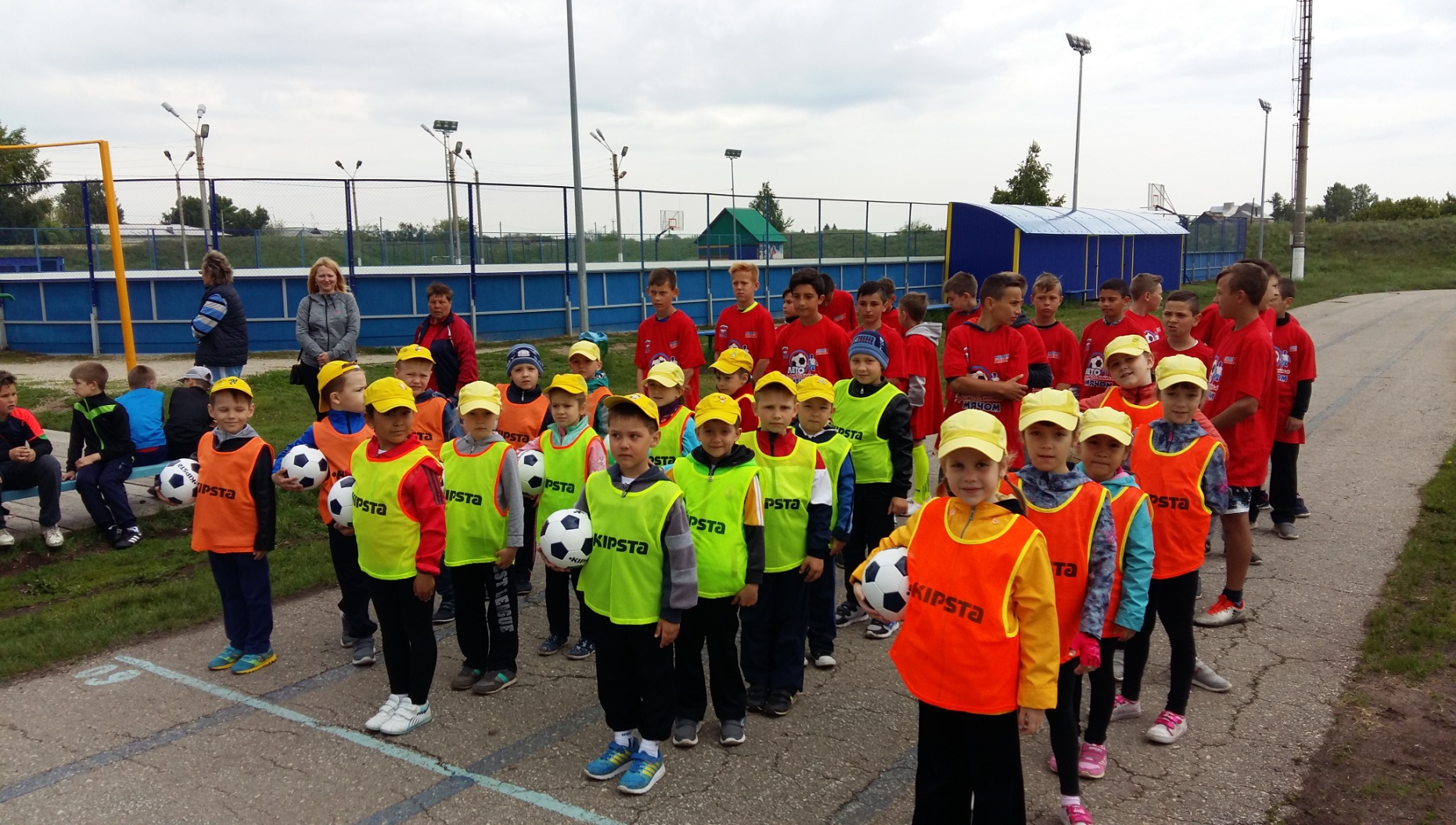 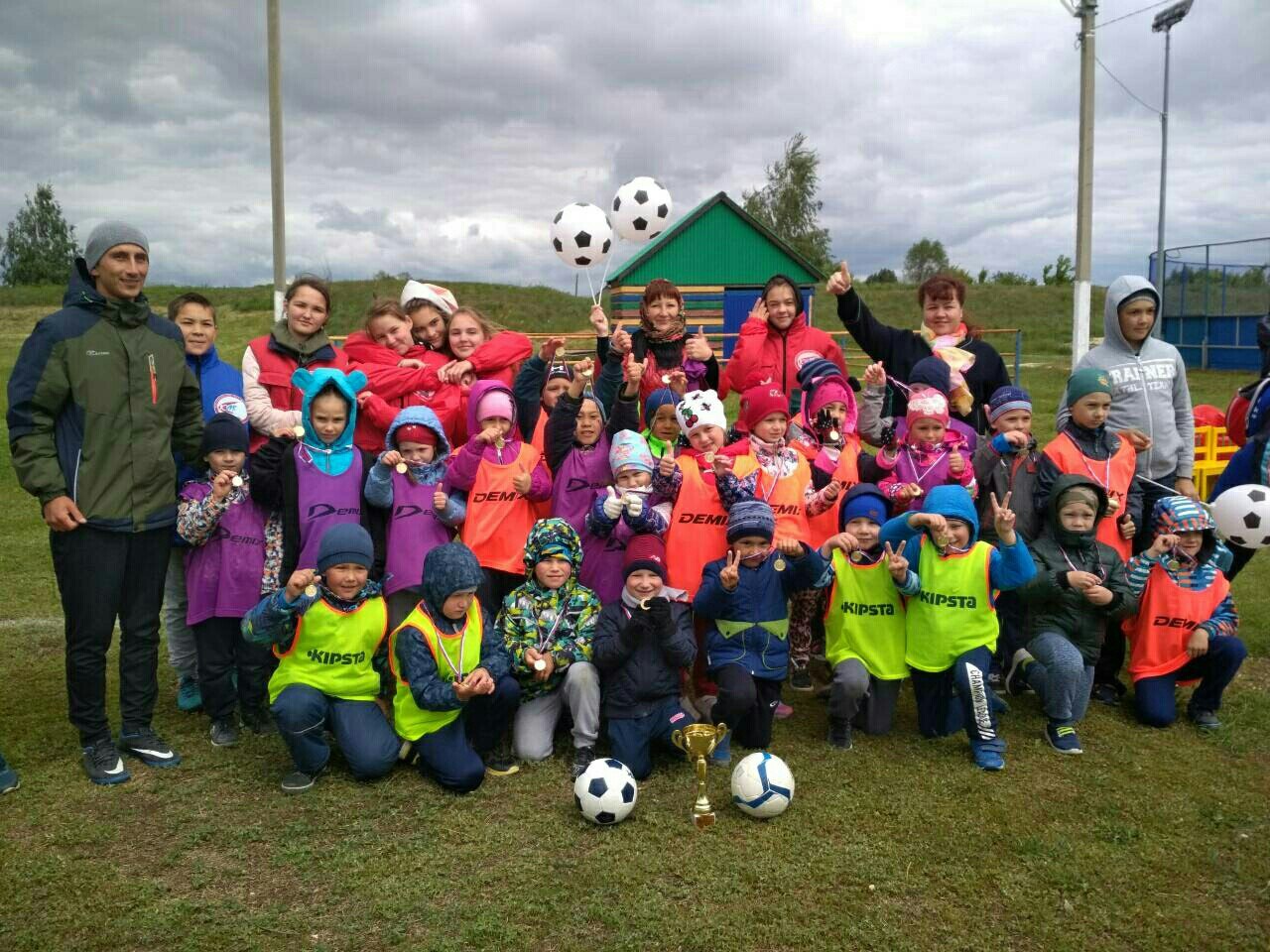 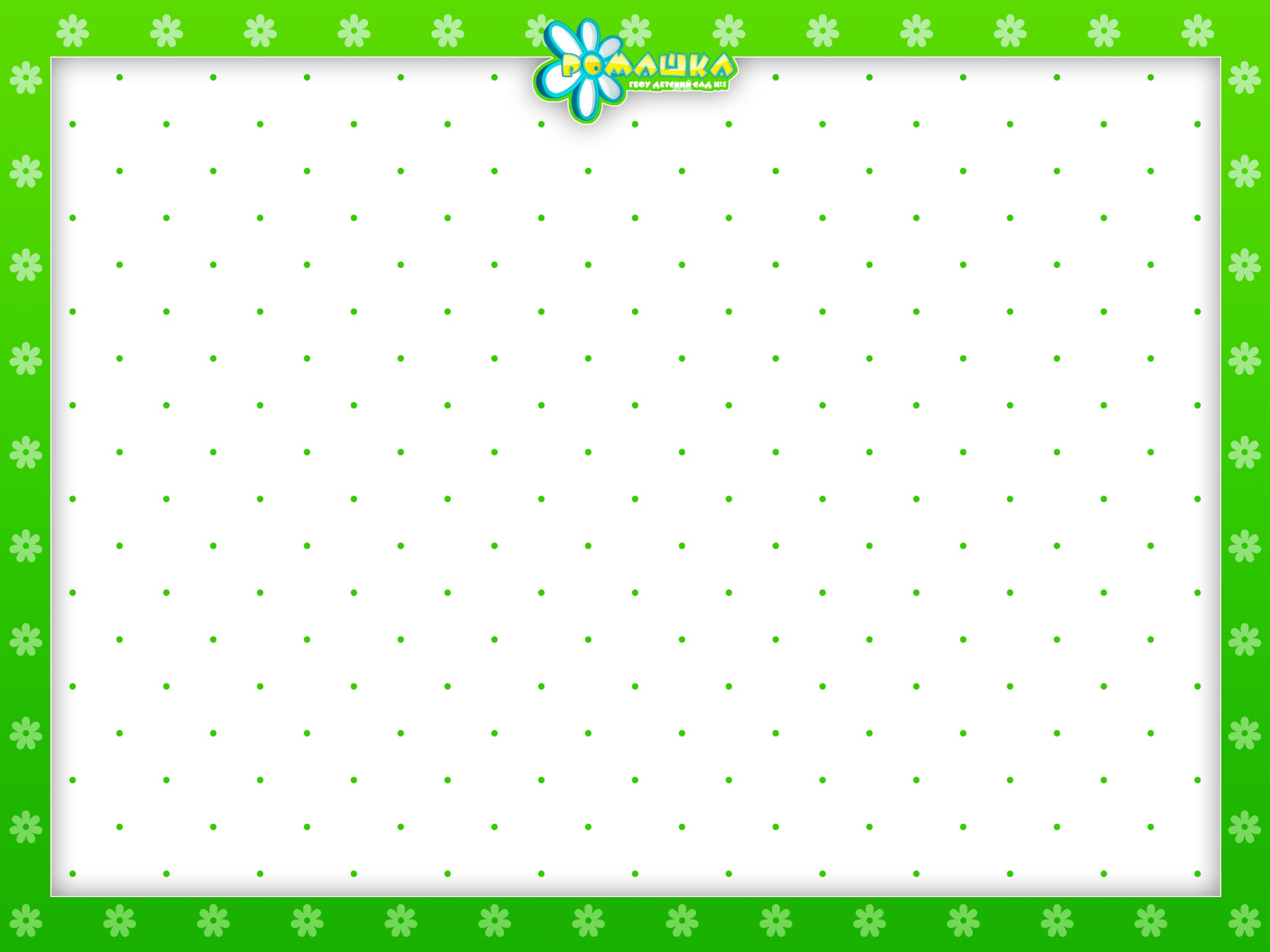 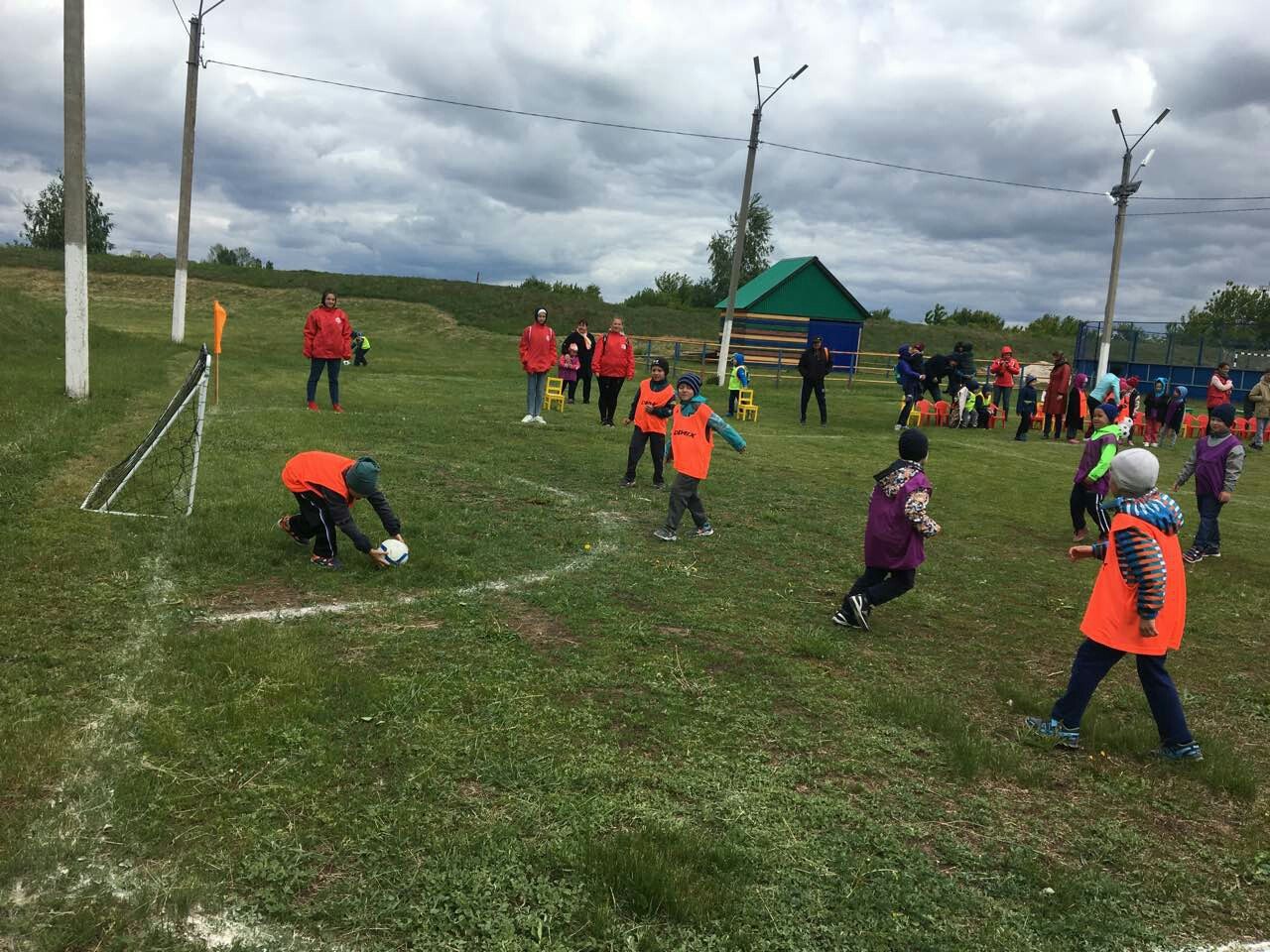 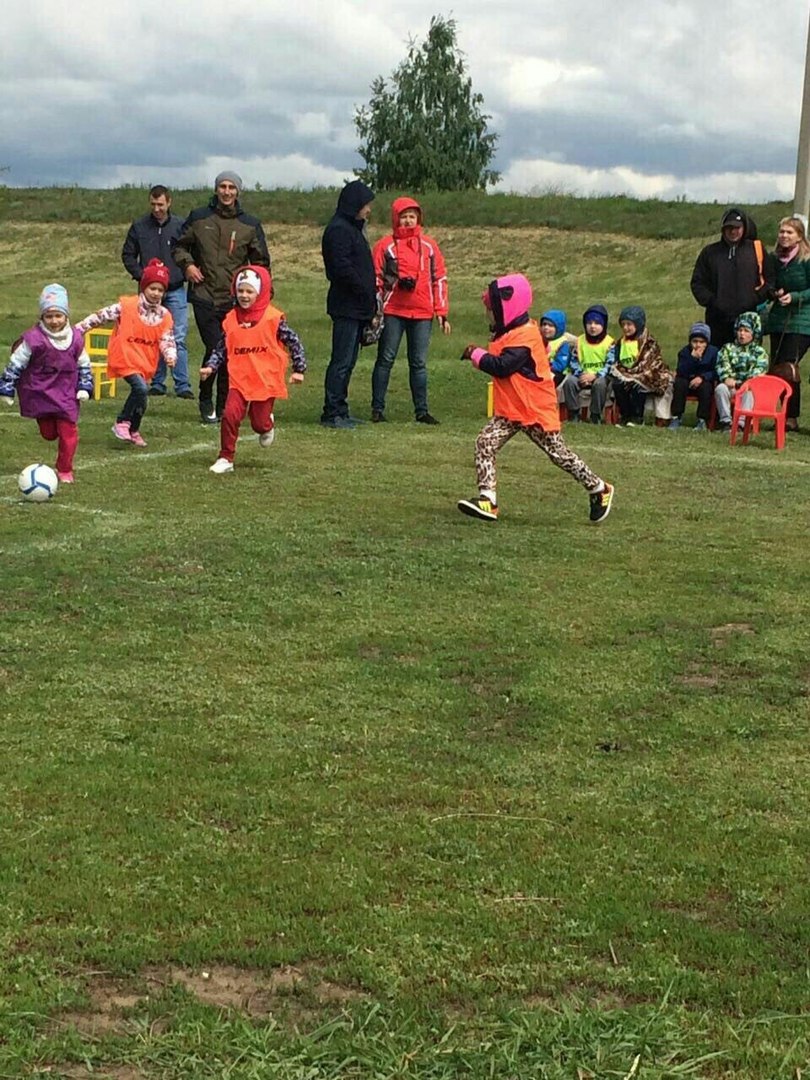 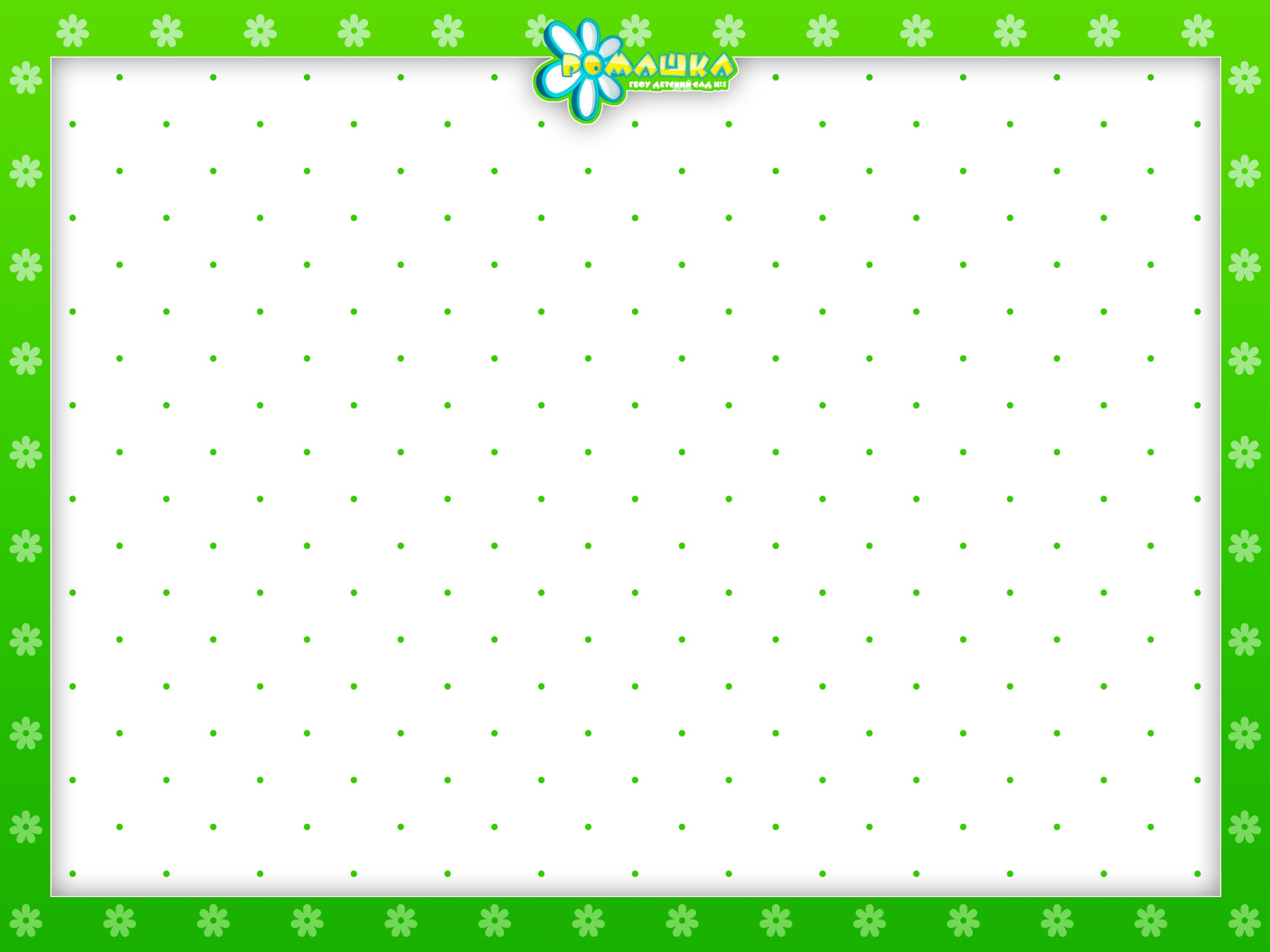 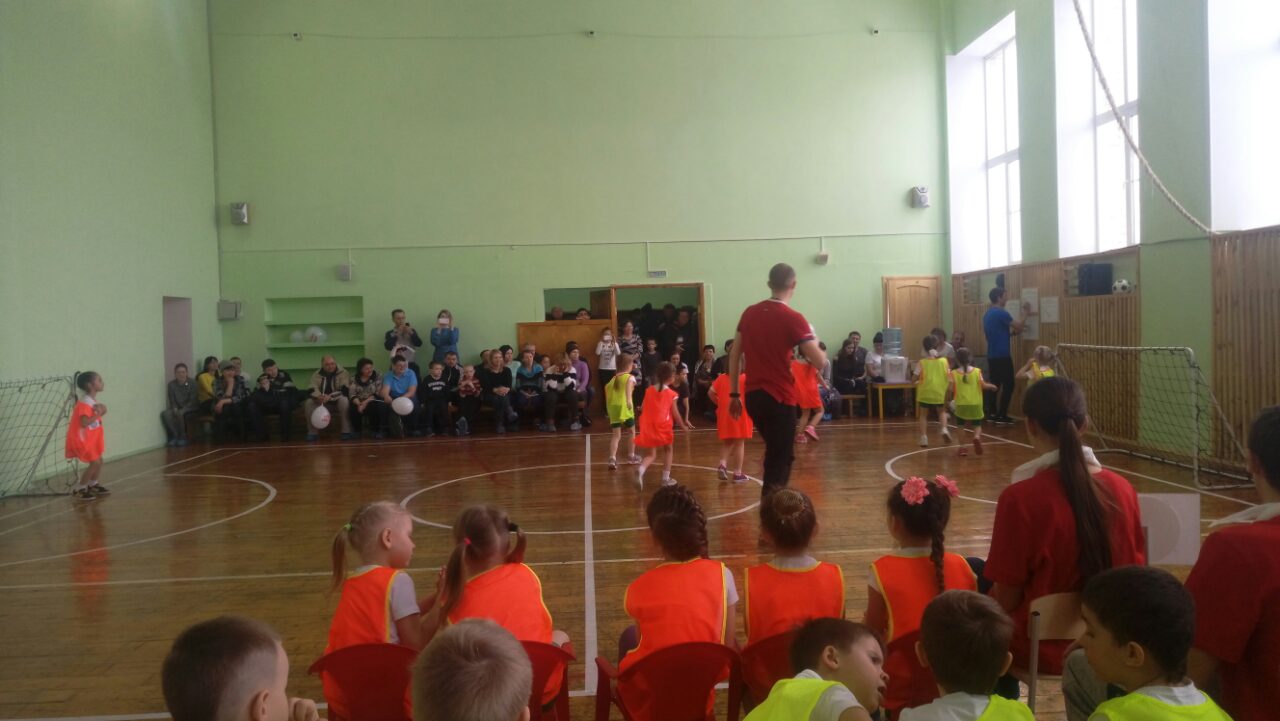 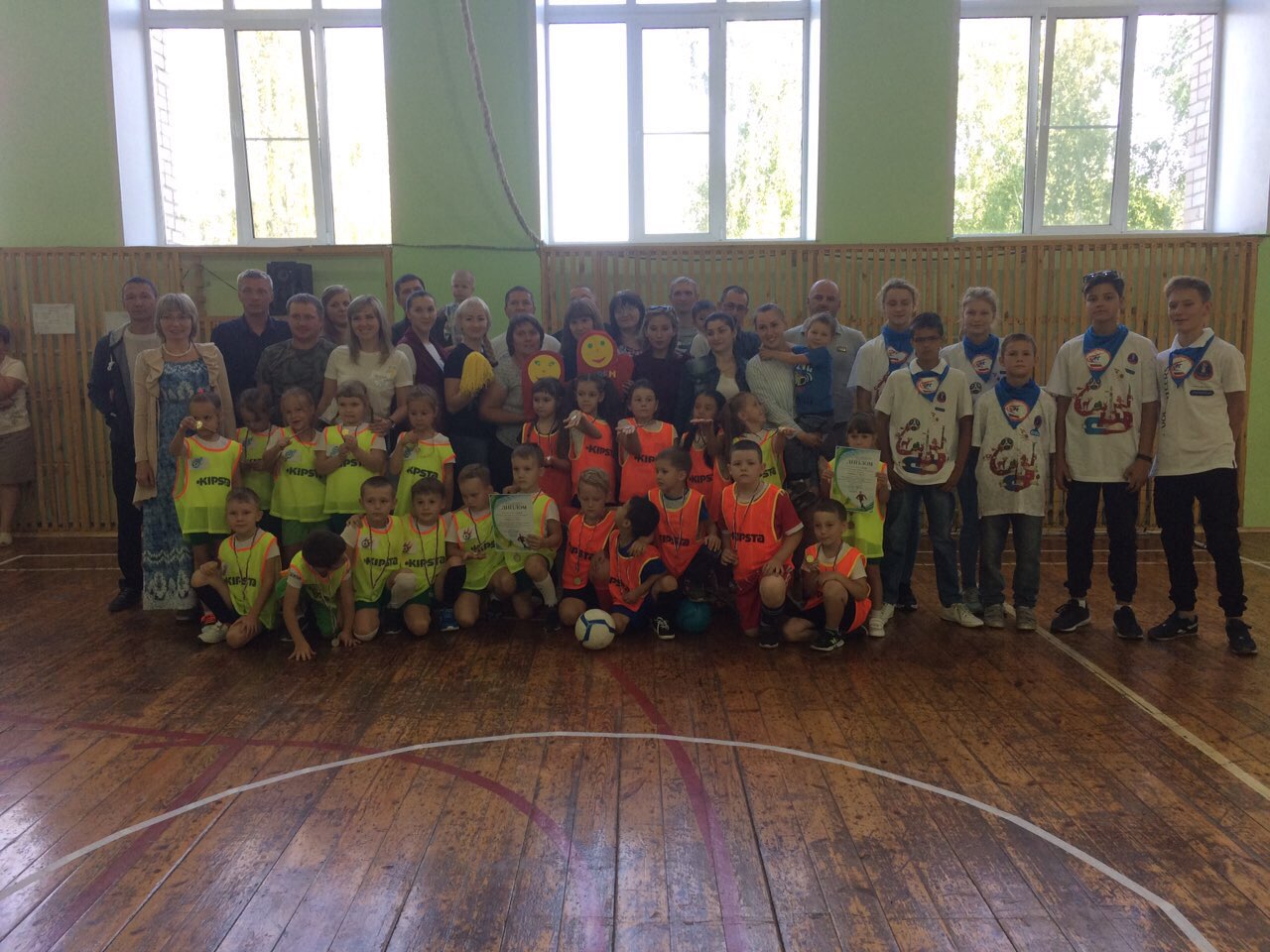 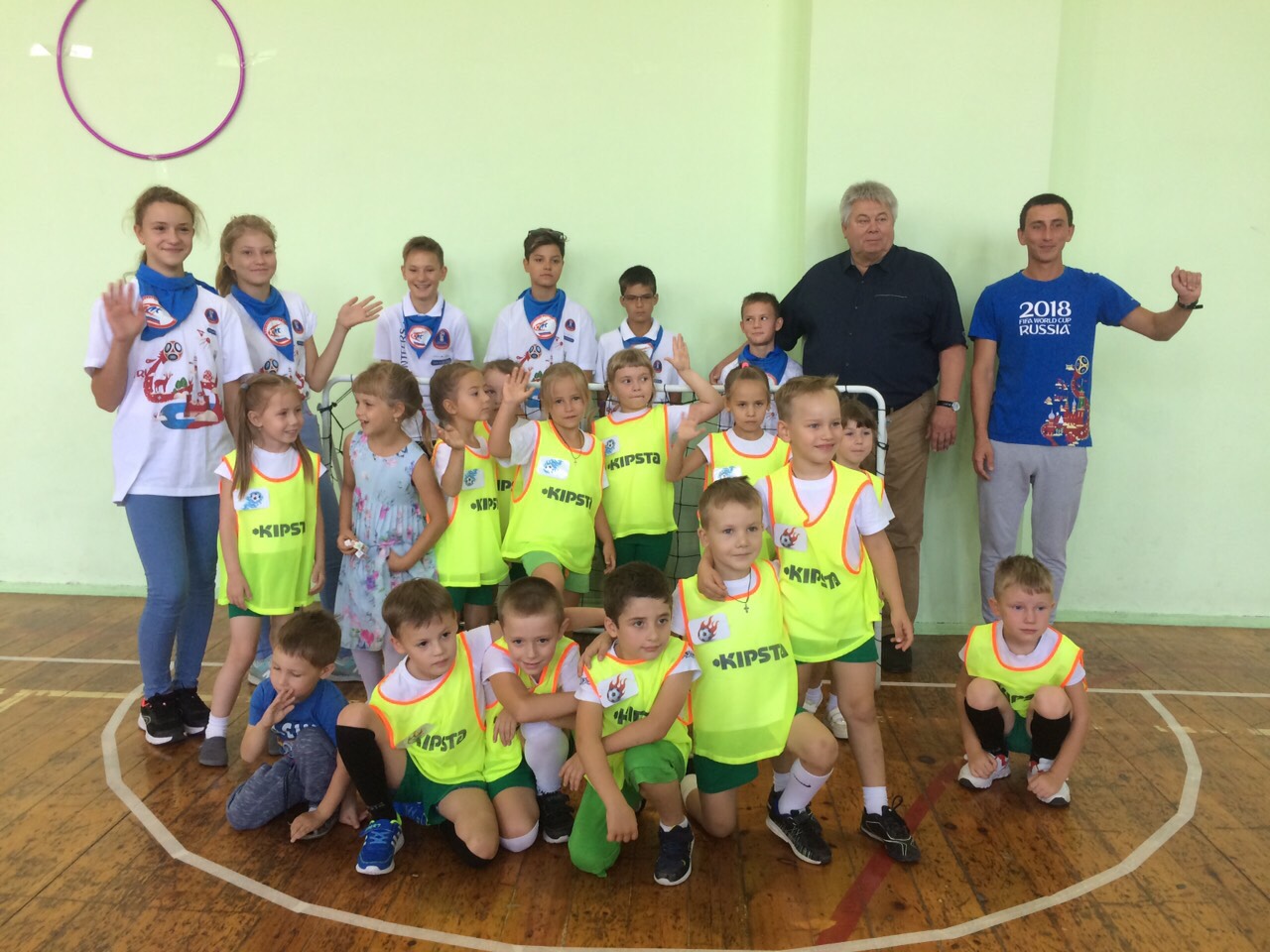 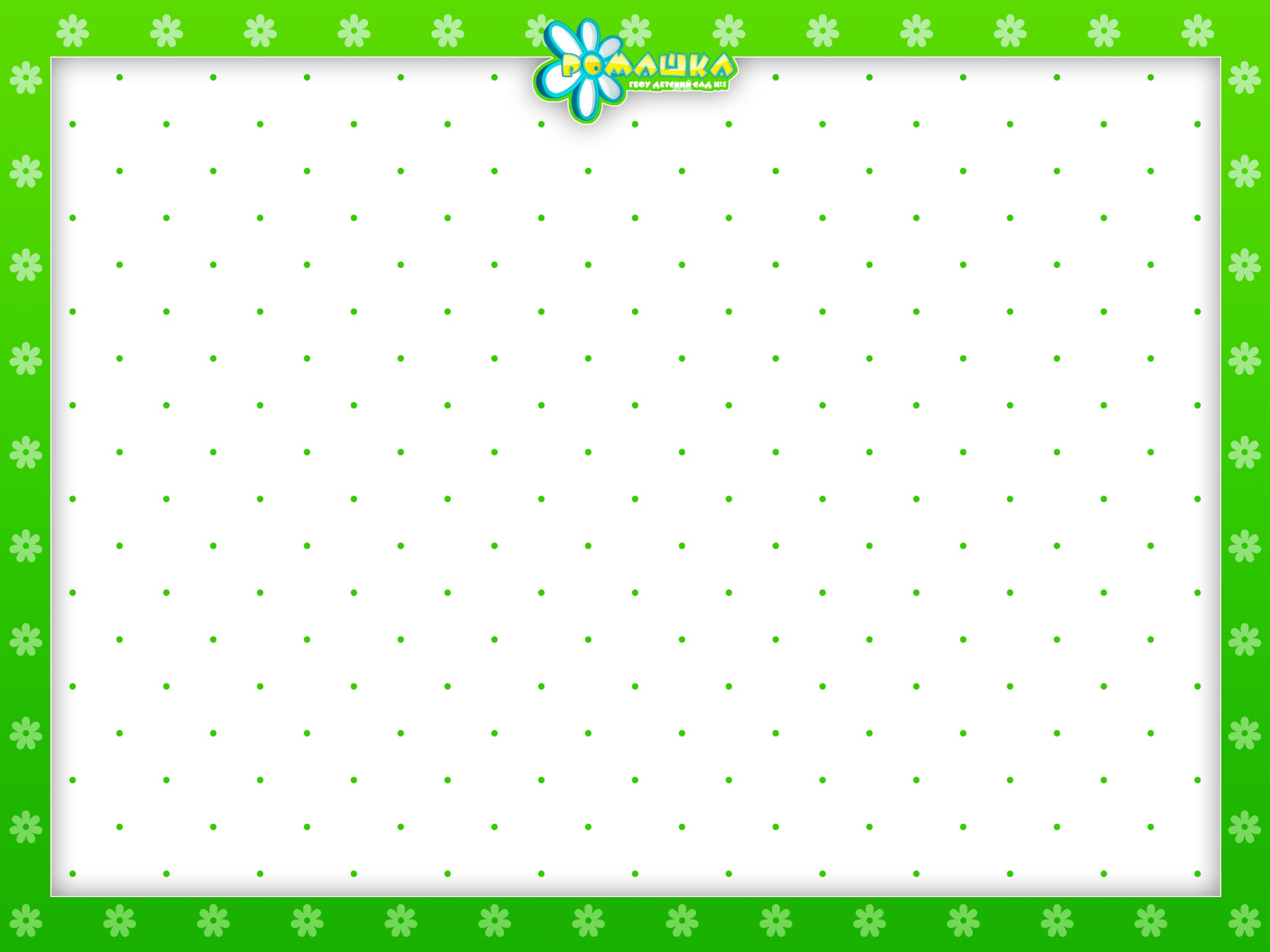 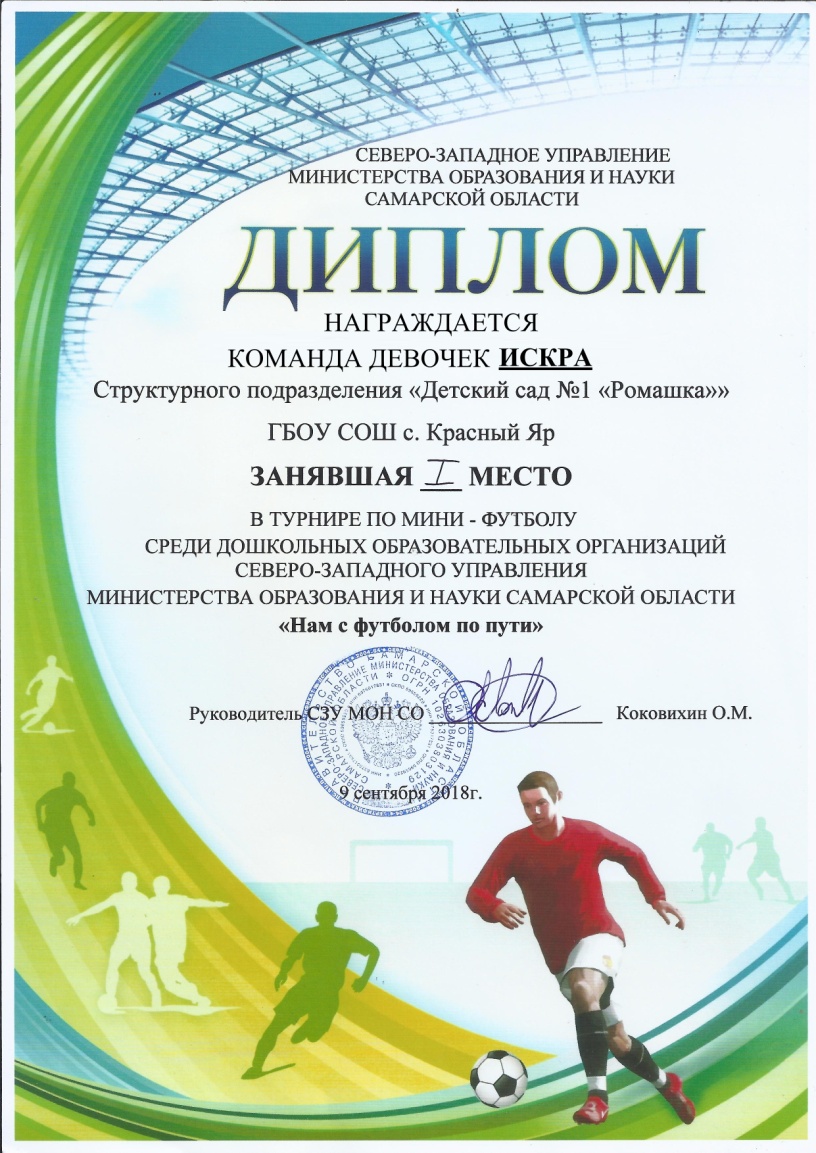 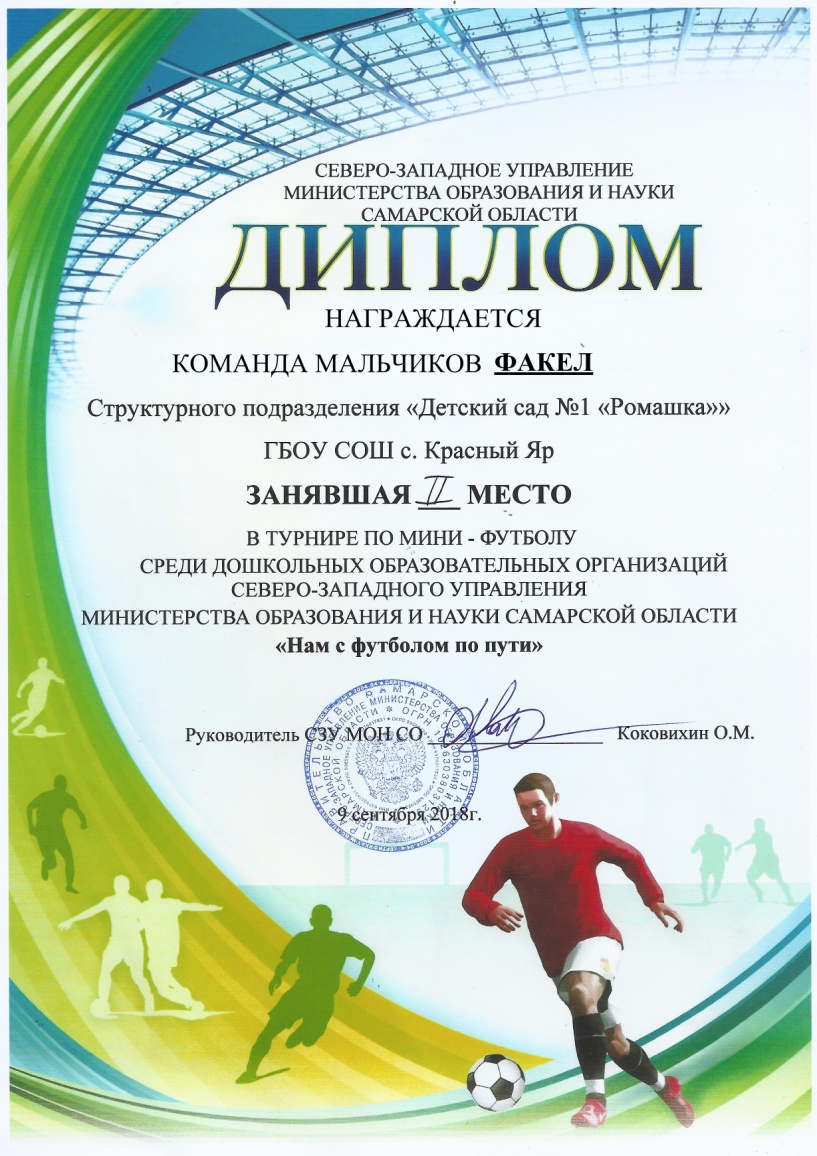 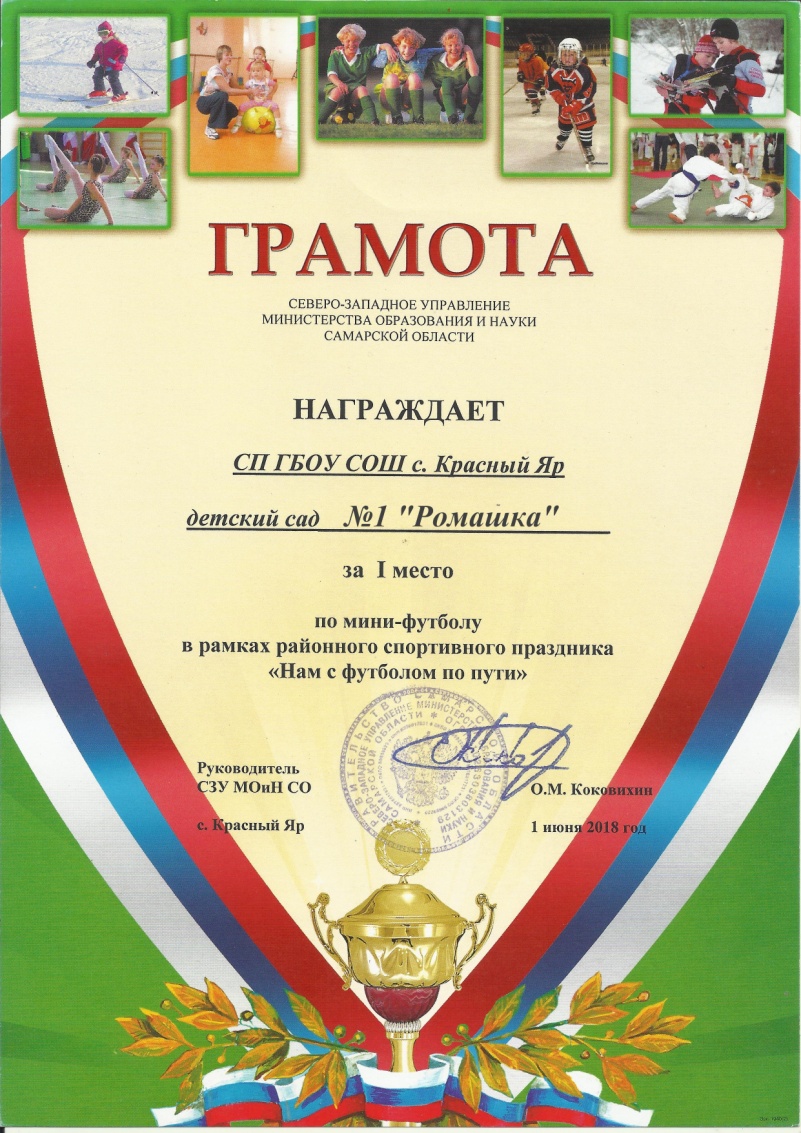 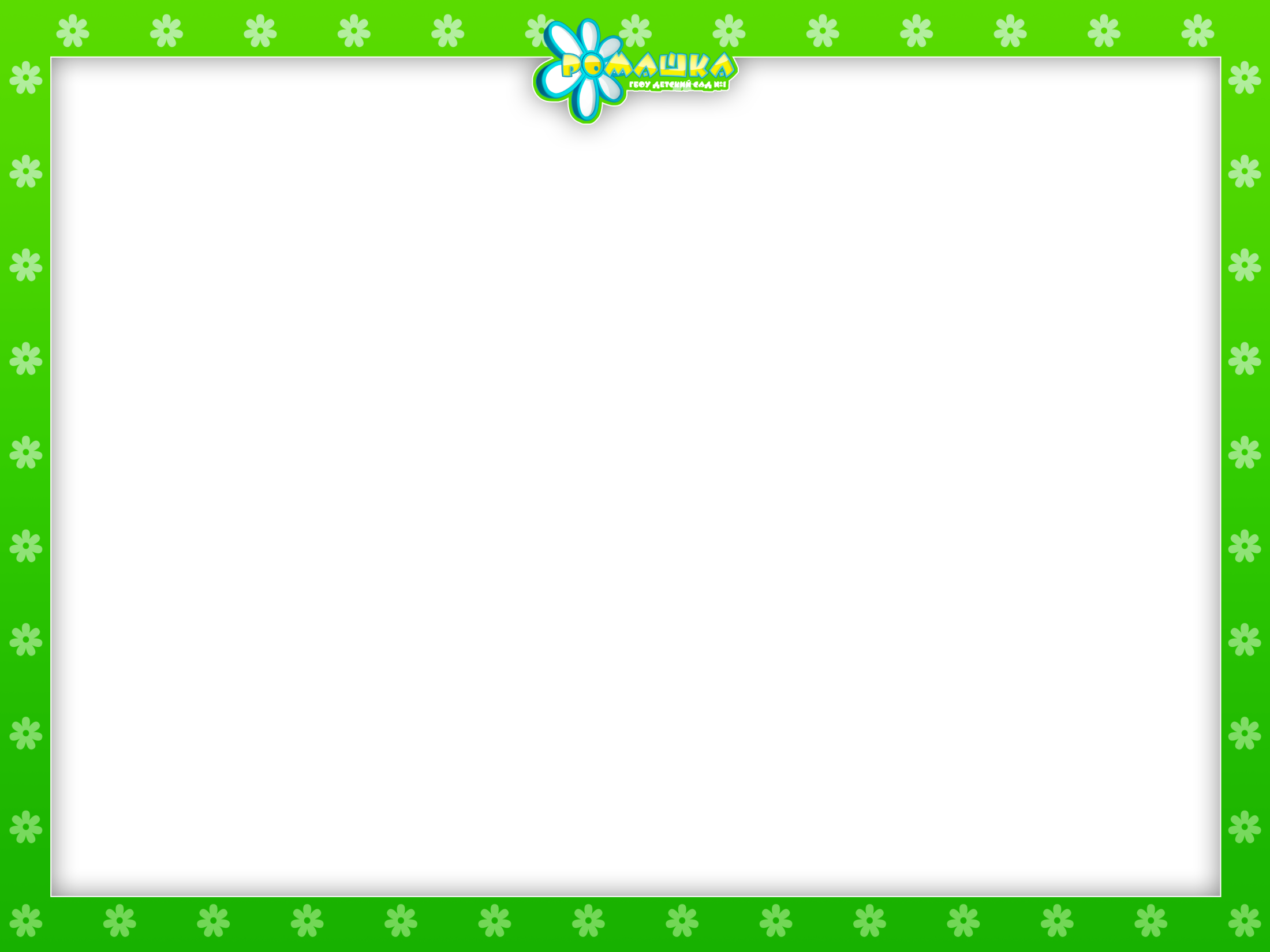 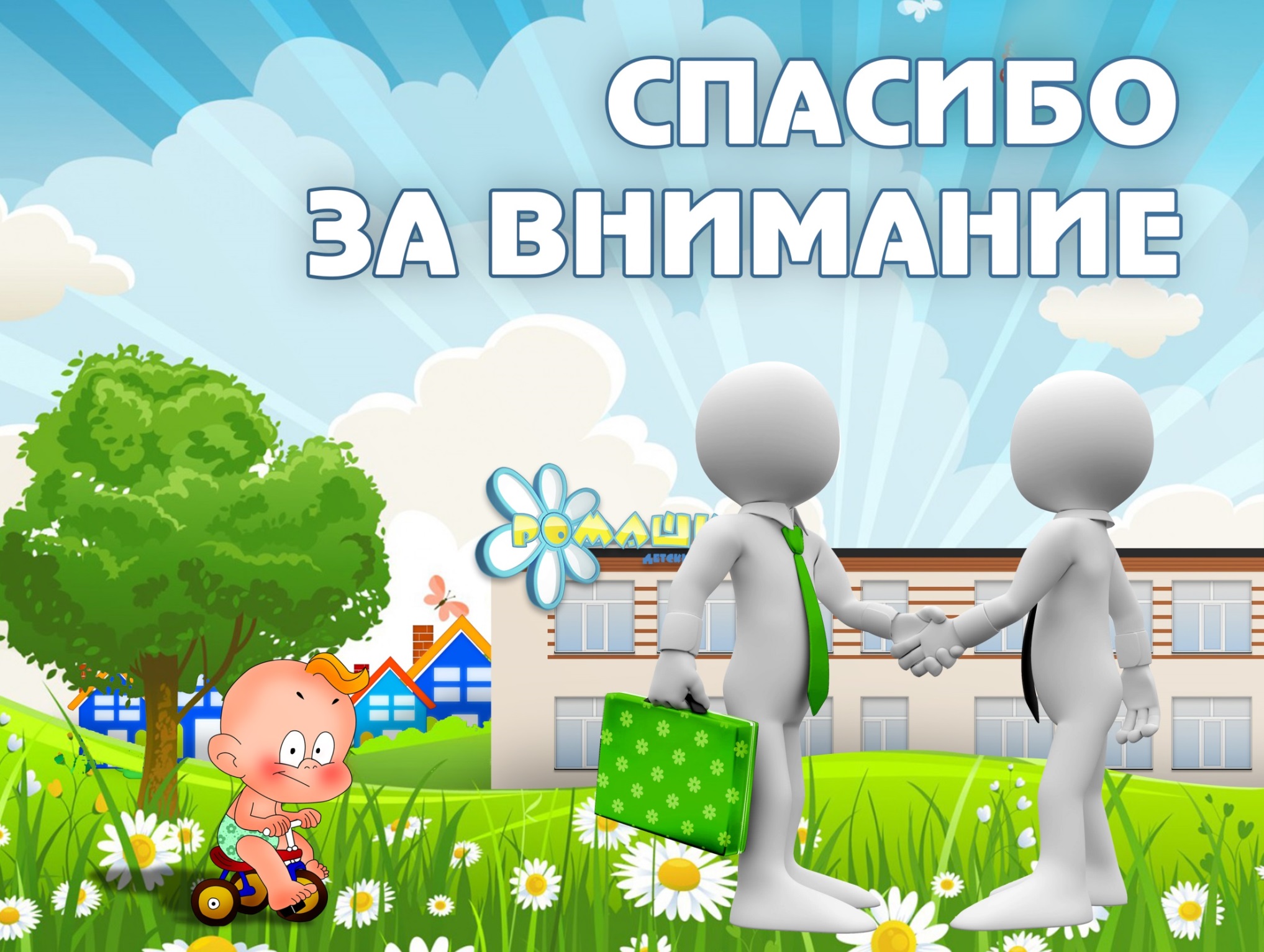